Framing Your Shot
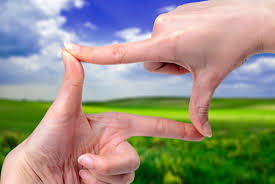 Look for Clear Backgrounds
Be aware of lampposts, trees or other such objects that are directly behind your subject.
A flagpole protruding from the top of an actor's head looks ridiculous.
Steer clear of any visual distractions.
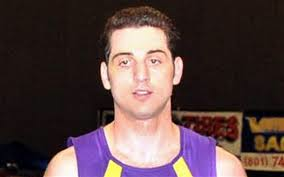 Examples of Poor Backgrounds
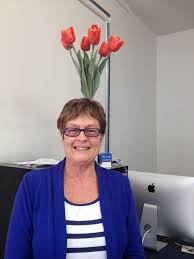 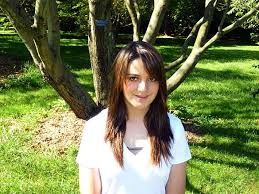 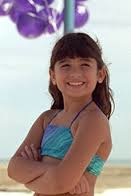 Subject should be well lit
Make sure that the subjects face is well-lit
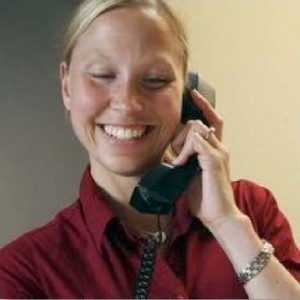 Compare and Contrast
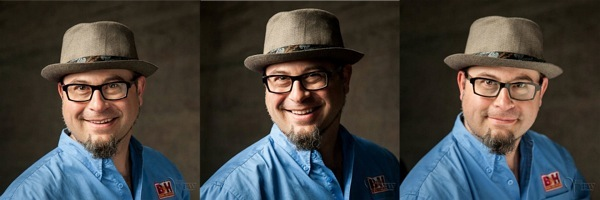 Shooting Children
Shoot at face-level so that features can be seen, this is especially important when shooting children.
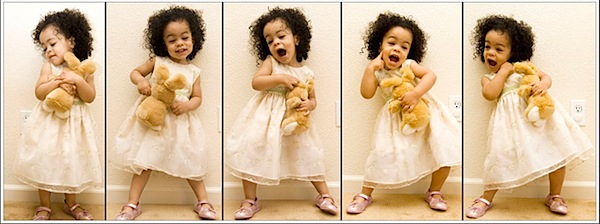 Examples
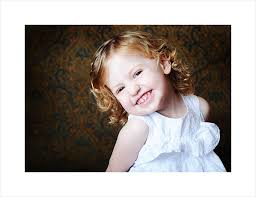 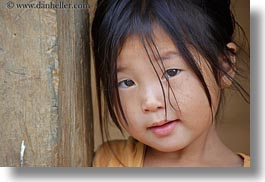 Rule of Thirds
Divide the shot into nine sections, as in the frame below. 
Points of interest should occur at 1/3 or 2/3 of the way up (or across) the frame, rather than in the center.
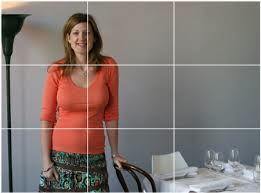 Examples
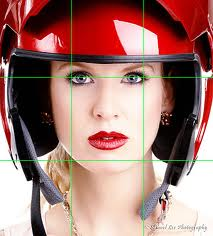 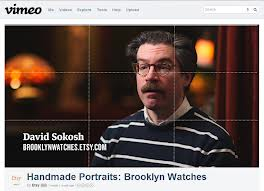 Facing Direction
In most cases the subject is facing slightly left or right of the camera.
Avoid severe profile shots
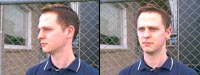